Numberless Word Problems
Join - Result Unknown Problems
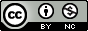 Brian Bushart | @bstockus
Notes
This problem set contains 10 numberless word problems organized around one CGI problem type.
There are sample discussion questions in the notes section on each slide.
The idea is that each slide of a problem will be revealed and discussed one at a time to scaffold students’ understanding of the situation and the question ultimately asked.
Feel free to change numbers in the problems.
1
There were some mice playing in a field. Some more mice came and started playing, too.
[Speaker Notes: What are you picturing in your mind when you read this story?
What do the words “some more” mean?]
1
There were 16 mice playing in a field. Some more mice came and started playing, too.
[Speaker Notes: What changed? What did we learn from this new information?
If the word “some” in the second sentence changes to a number, what number do you think it could be?]
1
There were 16 mice playing in a field. Eight more mice came and started playing, too.
[Speaker Notes: What changed? What did we learn from this new information?
What question could we ask about this situation?]
1
There were 16 mice playing in a field. Eight more mice came and started playing, too. How many mice were in the field altogether?
[Speaker Notes: What operation will you use to answer the question? Why?]
2
Some ladybugs were crawling around in the garden. Some more ladybugs joined them.
[Speaker Notes: What are you picturing in your mind when you read this story?
What do the words “some more” mean?]
2
Fifty-two ladybugs were crawling around in the garden. Some more ladybugs joined them.
[Speaker Notes: What changed? What did we learn from this new information?
Is 52 a lot of ladybugs?]
2
Fifty-two ladybugs were crawling around in the garden. Fifty-six more ladybugs joined them.
[Speaker Notes: What changed? What did we learn from this new information?
What question could we ask about this situation?]
2
Fifty-two ladybugs were crawling around in the garden. Fifty-six more ladybugs joined them. How many ladybugs were in the garden altogether?
[Speaker Notes: What operation will you use to answer the question? Why?
Estimate your answer before solving. About how many ladybugs do you think were there altogether?]
3
Some beavers were swimming in the river. Some more came to swim with them.
[Speaker Notes: What are you picturing in your mind when you read this story?
What numbers do you think would make sense in this problem?]
3
Some beavers were swimming in the river. Fourteen more came to swim with them.
[Speaker Notes: What changed? What did we learn from this new information?
What do we still need to find out? What do you think this number could be?]
3
Fifteen beavers were swimming in the river. Fourteen more came to swim with them.
[Speaker Notes: What changed? What did we learn from this new information?
What question could we ask about this situation?]
3
Fifteen beavers were swimming in the river. Fourteen more came to swim with them. How many beavers were there altogether?
[Speaker Notes: Do you think the answer is more than 20 or less than 20? Why?]
4
Steve has lost some teeth on the top and some teeth on the bottom.
[Speaker Notes: What are you picturing in your mind when you read this story?
Who here has lost some teeth?
What are numbers that would not make sense in this situation? Why?]
4
Steve has lost 8 teeth on the top and some teeth on the bottom.
[Speaker Notes: What changed? What did we learn from this new information?
Do you think he lost them all at the same time? What else could it mean?
Do you think he lost more teeth on the bottom or less teeth on the bottom?]
4
Steve has lost 8 teeth on the top and 7 teeth on the bottom.
[Speaker Notes: What changed? What did we learn from this new information?
What question could we ask about this situation?]
4
Steve has lost 8 teeth on the top and 7 teeth on the bottom. How many teeth has he lost altogether?
[Speaker Notes: What operation will you use to answer the question? Why?
Has Steve lost more teeth than you?]
5
Some ducks were swimming in a pond. Some more ducks joined them.
[Speaker Notes: What are you picturing in your mind when you read this story?
Do you think this is a big pond or a little pond?
What numbers do you think would make sense in this problem?]
5
Twenty ducks were swimming in a pond. Some more ducks joined them.
[Speaker Notes: What changed? What did we learn from this new information?
What do we still need to find out? What do you think this number could be?]
5
Twenty ducks were swimming in a pond. Eleven more ducks joined them.
[Speaker Notes: What changed? What did we learn from this new information?
Picture your pond. Do you picture a lot of room for the ducks to swim? Or is it crowded?]
5
Twenty ducks were swimming in a pond. Eleven more ducks joined them. How many ducks were swimming in the pond.
[Speaker Notes: Do you think the answer is more than 30 or less than 30? Why?]
6
The farmer had some bales of hay in the barn. He put some more bales of hay in the barn.
[Speaker Notes: What are you picturing in your mind when you read this story?
What does a bale of hay look like?
What do farmers use bales of hay for?]
6
The farmer had some bales of hay in the barn. He put 185 more bales of hay in the barn.
[Speaker Notes: What changed? What did we learn from this new information?
How do you think the farmer got so many bales of hay into the barn?]
6
The farmer had 560 bales of hay in the barn. He put 185 more bales of hay in the barn.
[Speaker Notes: What changed? What did we learn from this new information?
Why do you think the farmer needs so many bales of hay?]
6
The farmer had 560 bales of hay in the barn. He put 185 more bales of hay in the barn. How many bales of hay are in the barn now?
[Speaker Notes: What operation will you use to answer the question? Why?
What do you estimate is the answer? What is an estimate that is too high? What is an estimate that is too low?]
7
After reading A Pocket for Corduroy, Judy and Marilyn wondered how many pockets were in the class today.
[Speaker Notes: Has anyone read this book or another book about Corduroy before? 
How can Judy and Marilyn find out how many pockets are in their class?]
7
After reading A Pocket for Corduroy, Judy and Marilyn wondered how many pockets were in the class today. Judy counted dress pockets. Marilyn counted shirt pockets.
[Speaker Notes: What changed? What did we learn from this new information?
How many pockets do you think Judy counted?
How many pockets do you think Marilyn counted?]
7
After reading A Pocket for Corduroy, Judy and Marilyn wondered how many pockets were in the class today. Judy counted 13 dress pockets. Marilyn counted 8 shirt pockets.
[Speaker Notes: What changed? What did we learn from this new information?
Who counted more pockets, Judy or Marilyn?]
7
After reading A Pocket for Corduroy, Judy and Marilyn wondered how many pockets were in the class today. Judy counted 13 dress pockets. Marilyn counted 8 shirt pockets. How many pockets did they count?
[Speaker Notes: How can you answer the question in your head without writing anything down?]
8
Some friends were playing kickball. Some more friends came and started playing, too.
[Speaker Notes: What are you picturing in your mind when you read this story?
What do the words “some more” mean?]
8
Nine friends were playing kickball. Some more friends came and started playing, too.
[Speaker Notes: What changed? What did we learn from this new information?
If the word “some” in the second sentence changes to a number, what number do you think it could be?]
8
Nine friends were playing kickball. Three more friends came and started playing, too.
[Speaker Notes: What changed? What did we learn from this new information?
What question could we ask about this situation?]
8
Nine friends were playing kickball. Three more friends came and started playing, too. How many friends were playing kickball altogether?
[Speaker Notes: What operation will you use to answer the question? Why?]
9
Some tiger sharks were swimming around together. Some more tiger sharks joined them.
[Speaker Notes: What are you picturing in your mind when you read this story?
What numbers do you think would make sense in this problem?]
9
Some tiger sharks were swimming around together. Nineteen more tiger sharks joined them.
[Speaker Notes: What changed? What did we learn from this new information?
What do we still need to find out? What do you think this number could be?]
9
Nineteen tiger sharks were swimming around together. Nineteen more tiger sharks joined them.
[Speaker Notes: What changed? What did we learn from this new information?
What question could we ask about this situation?]
9
Nineteen tiger sharks were swimming around together. Nineteen more tiger sharks joined them. How many tiger sharks were there altogether?
[Speaker Notes: Estimate the number of tiger sharks before finding the exact answer. About how many were there altogether?]
10
Bob read some books last week and some books this week.
[Speaker Notes: What are you picturing in your mind when you read this story?
Do you think Bob read more books last week or this week?]
10
Bob read 8 books last week and some books this week.
[Speaker Notes: What changed? What did we learn from this new information?
Is 8 a lot of books to read in one week?]
10
Bob read 8 books last week and 6 books this week.
[Speaker Notes: What changed? What did we learn from this new information?
What question could we ask about this situation?]
10
Bob read 8 books last week and 6 books this week. How many books has Bob read altogether?
[Speaker Notes: Do you think Bob read more than 10 books or less than 10 books altogether? Why?]